Seymour Recreation Welcomes Happy Hoopin’ by BringTheHoopla
In this high-energy hoop class, we combine physical fitness with a variety of hoop games that build stamina and focus, foster team-building, leadership and cooperative play.  We teach on and off body hoop tricks while enjoying age-appropriate music and creating a welcoming environment where creativity and self-expression are encouraged. We build self-confidence through hooping and there is never a dull moment in this class!
Dates:   September 27- November 1
Location:   Chatfield - LoPresti School 
        Day:   Thursday
     Grade:   1st - 5th grade 
     Times:   3:40-4:40pm
       Price:  $65
Early Dismissal Start Time will be 1:40pm: 9/27, 10/18
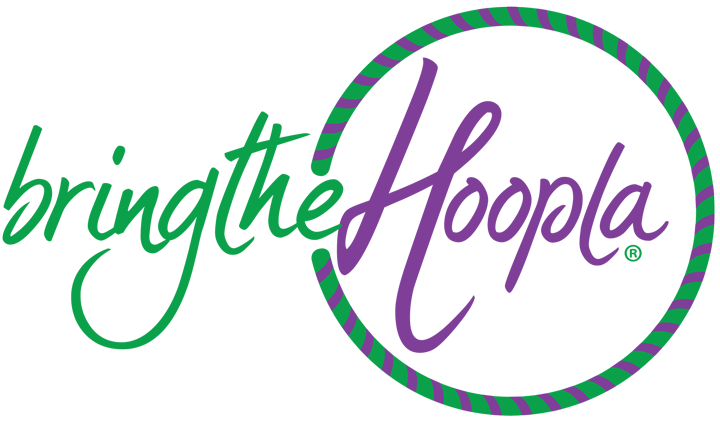 *Transportation can be provided for Bungay School students*
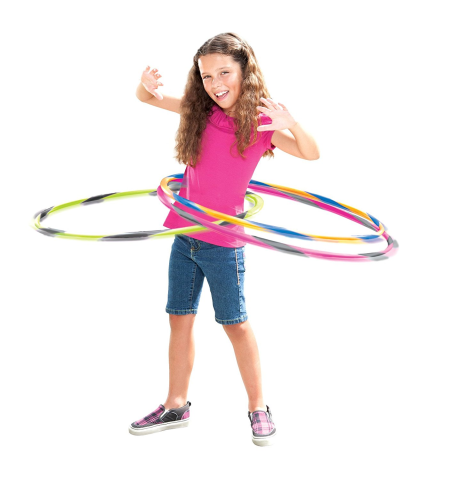 To Register Go To: www.seymourcommunityservices.com or 
call 203-888-0406. 

*Online registration is recommended*
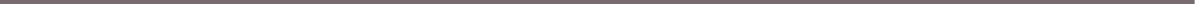 To Register Go To: www.seymourcommunityservices.com
203-888-0406 www.facebook.com/seymour.ct
20 Pine Street Seymour 06483